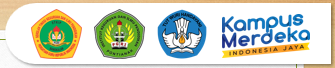 MEDIA PEMBELAJARAN
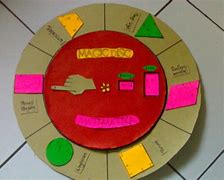 PERTEMUAN KE-3:
JENIS-JENIS MEDIA PEMBELAJARAN
DOSEN PENGAMPU : R. A. RICA WIJAYANTI, S.Pd.,M.Pd.
1
PROGRAM STUDI PENDIDIKAN MATEMATIKA STKIP PGRI BANGKALAN
5
4
3
2
1
REALITA & CETAK
PROYEKSI DAN NON PROYEKSI
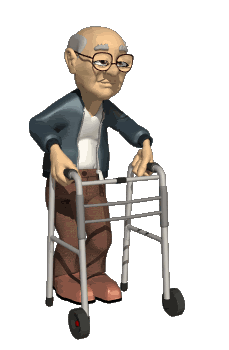 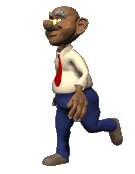 JENIS-JENIS MEDIA PEMBELAJARAN
Loading… Please Wait…
AUDIO & VISUAL
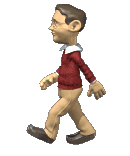 AUDIO VISUAL & MULTIMEDIA
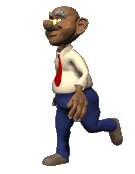 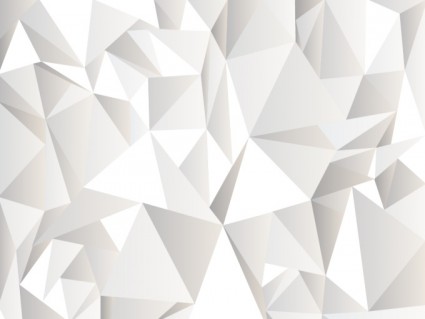 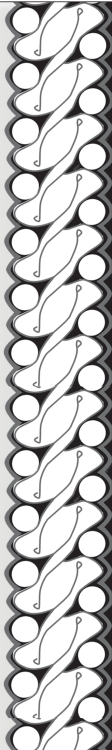 JENIS-JENIS MEDIA PEMBELAJARAN
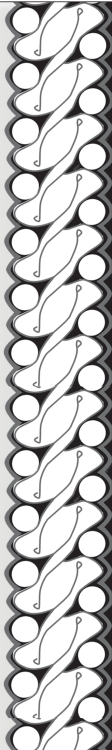 MENU
VISUAL
SEMUA MEDIA YANG DIGUNAKAN  DALAM PROSES
BELAJAR YANG BISA DINIKMATI MELALUI INDERA PENGLIHATAN






CONTOH :
 PERMAINAN MONOPOLY, GAMBAR, DLL
AUDIO
AUDIO VISUAL
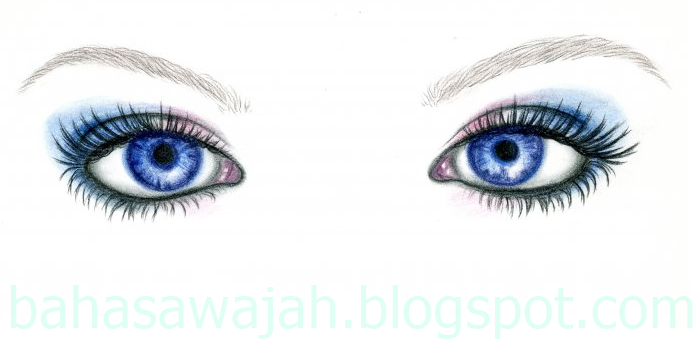 MULTIMEDIA
REALITA
CETAK
PROYEKSI
NON PROYEKSI
7
PROGRAM STUDI PENDIDIKAN MATEMATIKA
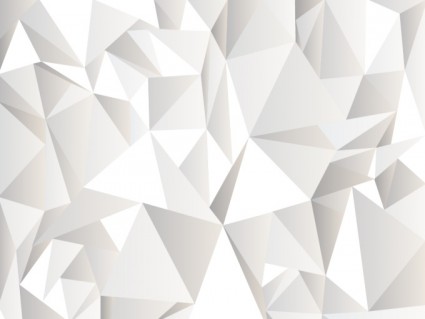 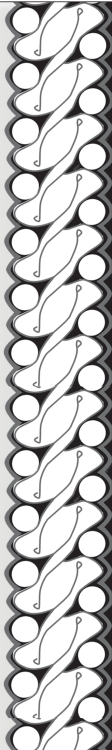 JENIS-JENIS MEDIA PEMBELAJARAN
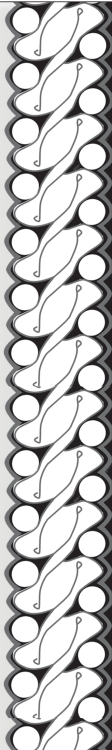 MENU
VISUAL
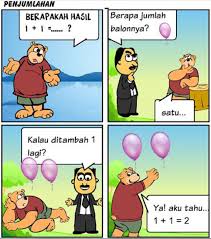 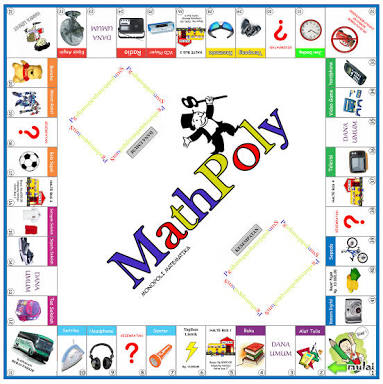 AUDIO
AUDIO VISUAL
MULTIMEDIA
REALITA
CETAK
PROYEKSI
NON PROYEKSI
7
PROGRAM STUDI PENDIDIKAN MATEMATIKA
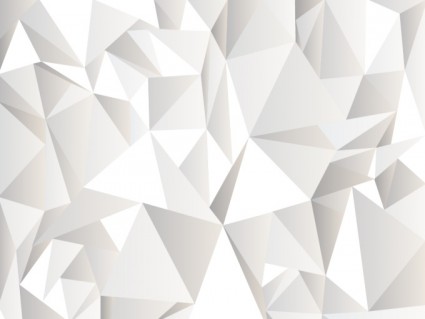 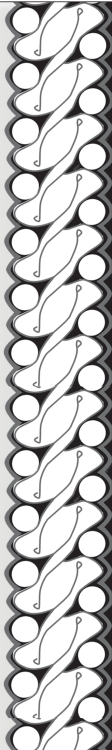 JENIS-JENIS MEDIA PEMBELAJARAN
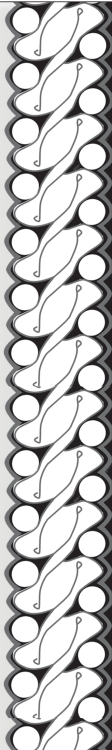 MENU
VISUAL
SEMUA MEDIA YANG DIGUNAKAN  DALAM PROSES BELAJAR YANG BISA  DINIKMATI  MELALUI INDERA PENDENGARAN









CONTOH : RADIO, CD, DLL
AUDIO
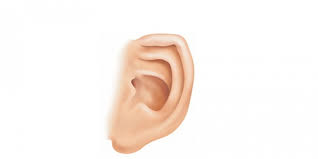 AUDIO VISUAL
MULTIMEDIA
REALITA
CETAK
PROYEKSI
NON PROYEKSI
8
PROGRAM STUDI PENDIDIKAN MATEMATIKA
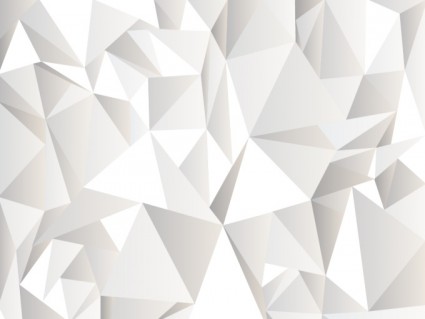 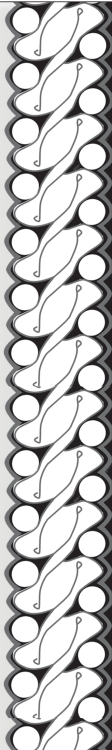 JENIS-JENIS MEDIA PEMBELAJARAN
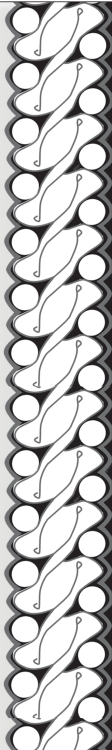 MENU
VISUAL
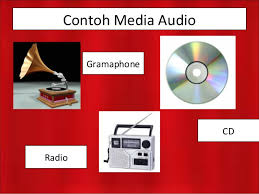 AUDIO
AUDIO VISUAL
MULTIMEDIA
REALITA
CETAK
PROYEKSI
NON PROYEKSI
8
PROGRAM STUDI PENDIDIKAN MATEMATIKA
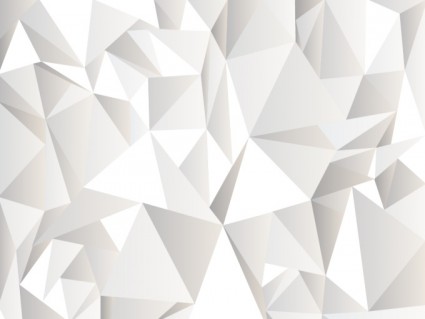 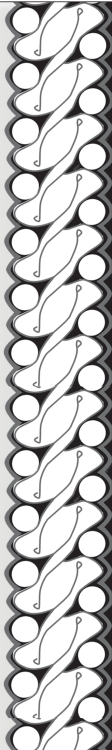 JENIS-JENIS MEDIA PEMBELAJARAN
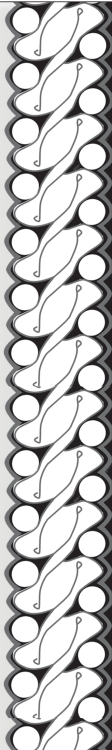 MENU
VISUAL
SEMUA MEDIA YANG DIGUNAKAN  DALAM PROSES
BELAJAR   YANG BISA DINIKMATI MELALUI  INDERA PENGLIHATAN DAN PENDENGARAN 








CONTOH : TV, VIDEO, DLL
AUDIO
AUDIO VISUAL
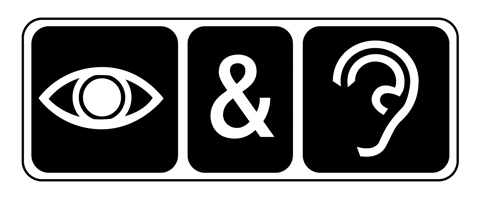 MULTIMEDIA
REALITA
CETAK
PROYEKSI
NON PROYEKSI
9
PROGRAM STUDI PENDIDIKAN MATEMATIKA
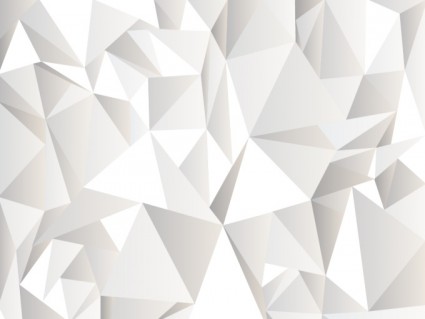 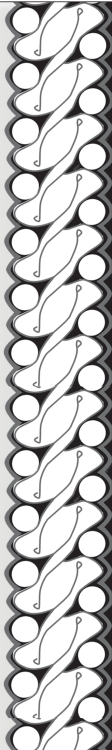 JENIS-JENIS MEDIA PEMBELAJARAN
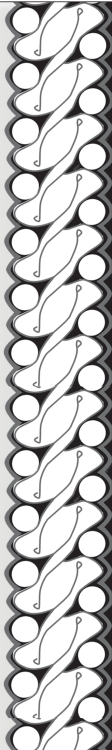 MENU
VISUAL
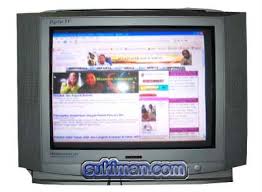 AUDIO
AUDIO VISUAL
MULTIMEDIA
REALITA
CETAK
PROYEKSI
NON PROYEKSI
9
PROGRAM STUDI PENDIDIKAN MATEMATIKA
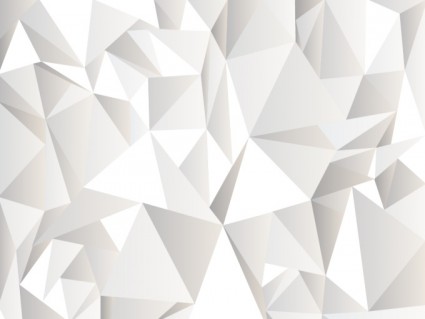 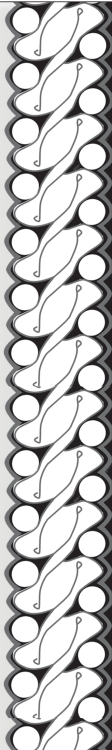 JENIS-JENIS MEDIA PEMBELAJARAN
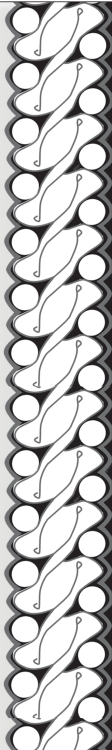 MENU
VISUAL
JENIS MEDIA PEMBELAJARAN YANG MENGGABUNGKAN TIGA KOMPONEN DI DALAMNYA YAITU SUARA, TULISAN, DAN GAMBAR

CONTOH : 
ANIMASI, SLIDE, , DLL
AUDIO
AUDIO VISUAL
MULTIMEDIA
REALITA
CETAK
PROYEKSI
NON PROYEKSI
10
PROGRAM STUDI PENDIDIKAN MATEMATIKA
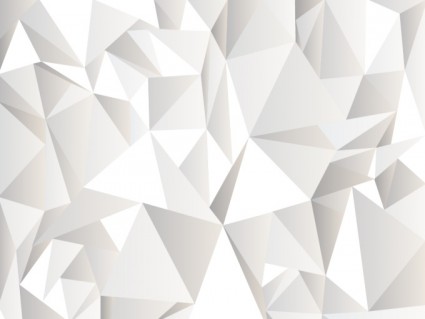 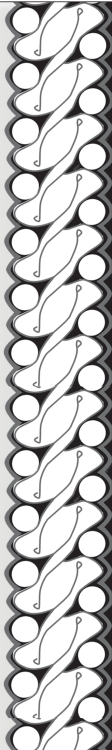 JENIS-JENIS MEDIA PEMBELAJARAN
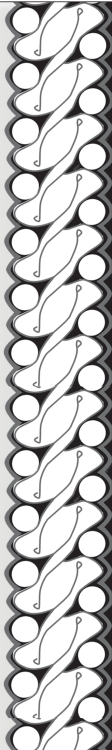 MENU
VISUAL
CONTOH ANIMASI
AUDIO
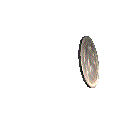 AUDIO VISUAL
MULTIMEDIA
REALITA
CETAK
PROYEKSI
NON PROYEKSI
10
PROGRAM STUDI PENDIDIKAN MATEMATIKA
CONTOH SLIDE
H
G
H
G
H
G
E
F
E
F
F
E
1
4
5
6
2
3
D
C
C
C
B
A
B
A
B
A
ABGH
ACGE
BCHE
BDHF
CDEF
Volum  Kubus
Volum Kubus adalah banyaknya kubus satuan yang termuat dalam kubus tersebut.
Lapisan ke-8 = 8x8 = 64
Lapisan ke-7 = 8x8 = 64
Lapisan ke-6 = 8x8 = 64
Lapisan ke-5 = 8x8 = 64
8 sat
Lapisan ke-4 = 8x8 = 64
Lapisan ke-3 = 8x8 = 64
Lapisan ke-2 = 8x8 = 64
Lapisan ke-1 = 8x8 = 64
8 sat
8 sat
Jumlah kubus kecil yang termuat pada kubus besar adalah  8x64 = 512.
Jadi Volum kubus tersebut adalah 512 satuan
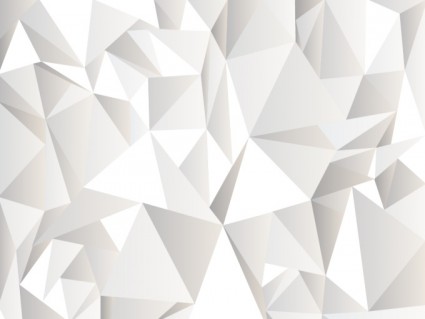 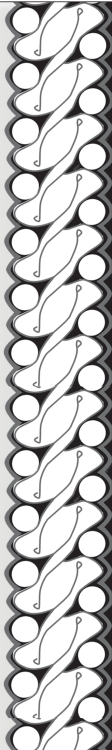 JENIS-JENIS MEDIA PEMBELAJARAN
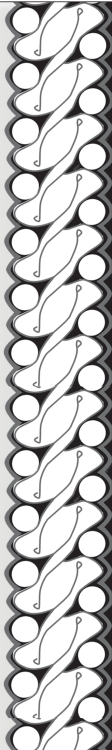 MENU
VISUAL
BENDA NYATA YANG DIGUNAKAN SEBAGAI BAHAN ATAU SUMBER BELAJAR

CONTOH : DADU, UANG, DLL
AUDIO
AUDIO VISUAL
MULTIMEDIA
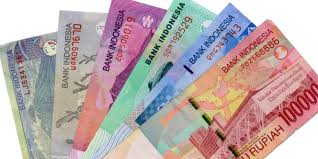 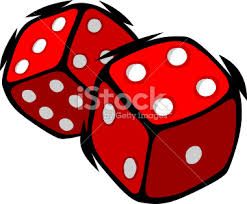 REALITA
CETAK
PROYEKSI
NON PROYEKSI
11
PROGRAM STUDI PENDIDIKAN MATEMATIKA
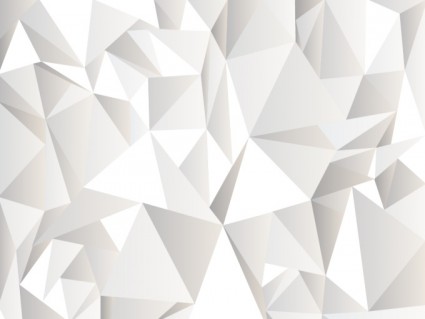 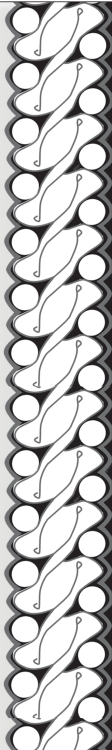 JENIS-JENIS MEDIA PEMBELAJARAN
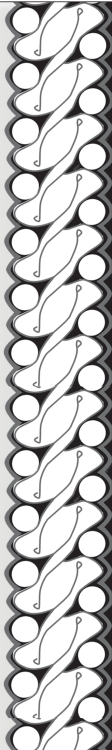 MENU
VISUAL
SEMUA MEDIA YANG DICETAK DAN DIGUNAKAN  DALAM PROSES
BELAJAR 

CONTOH : BUKU, KORAN, DLL
AUDIO
AUDIO VISUAL
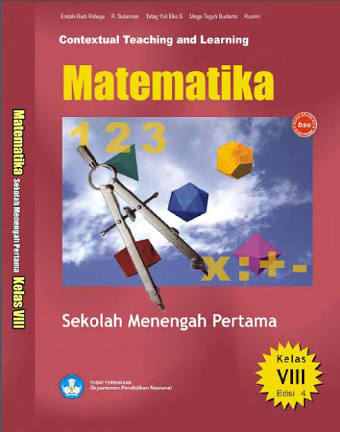 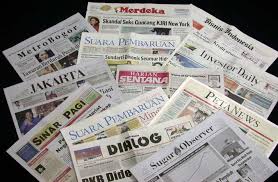 MULTIMEDIA
REALITA
CETAK
PROYEKSI
NON PROYEKSI
12
PROGRAM STUDI PENDIDIKAN MATEMATIKA
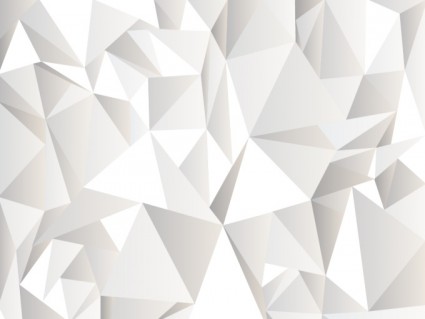 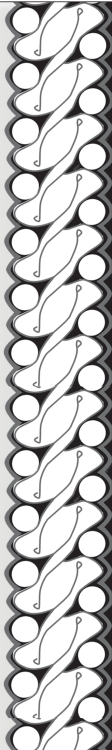 JENIS-JENIS MEDIA PEMBELAJARAN
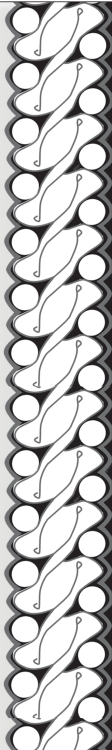 MENU
VISUAL
SEMUA MEDIA  PEMBELAJARAN YANG HANYA DAPAT DIGUNAKAN DENGAN BANTUAN PROYEKTOR

CONTOH : OHP, LCD, DLL
AUDIO
AUDIO VISUAL
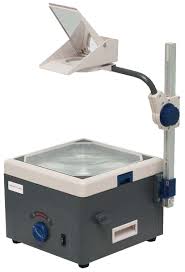 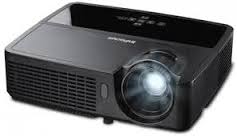 MULTIMEDIA
REALITA
CETAK
PROYEKSI
NON PROYEKSI
13
PROGRAM STUDI PENDIDIKAN MATEMATIKA
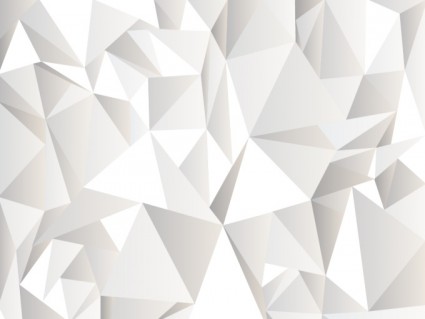 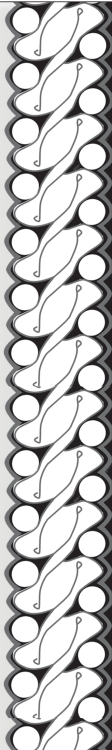 JENIS-JENIS MEDIA PEMBELAJARAN
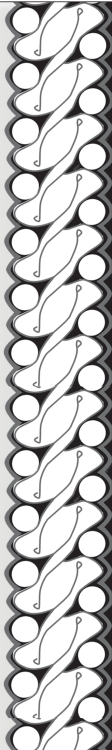 MENU
VISUAL
SEMUA MEDIA  PEMBELAJARAN YANG DAPAT LANGSUNG DIGUNAKAN TANPA BANTUAN PROYEKTOR

CONTOH : PAPAN TULIS, MINIATUR BANGUN RUANG DLL
AUDIO
AUDIO VISUAL
MULTIMEDIA
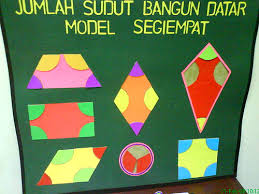 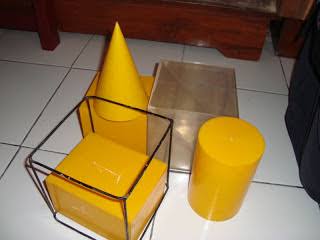 REALITA
CETAK
PROYEKSI
NON PROYEKSI
14
PROGRAM STUDI PENDIDIKAN MATEMATIKA
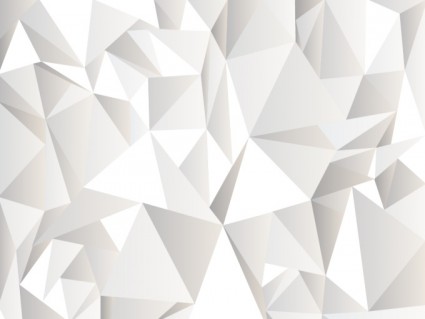 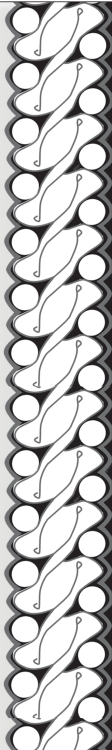 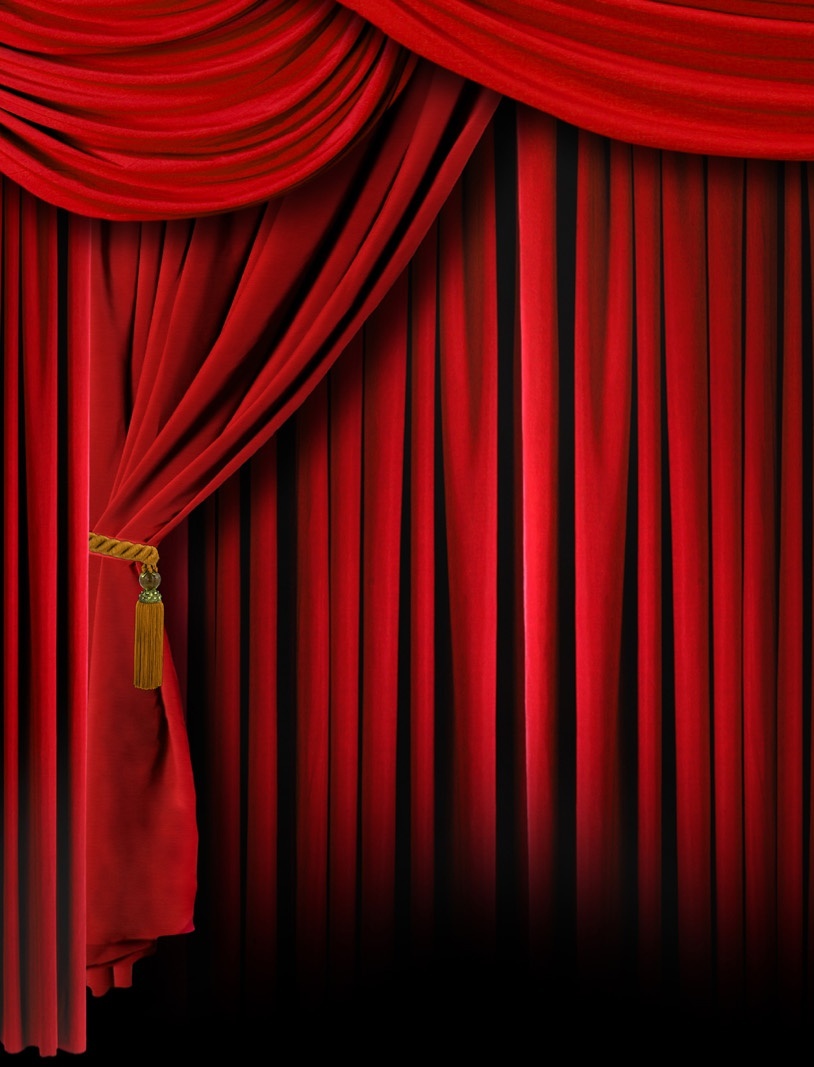 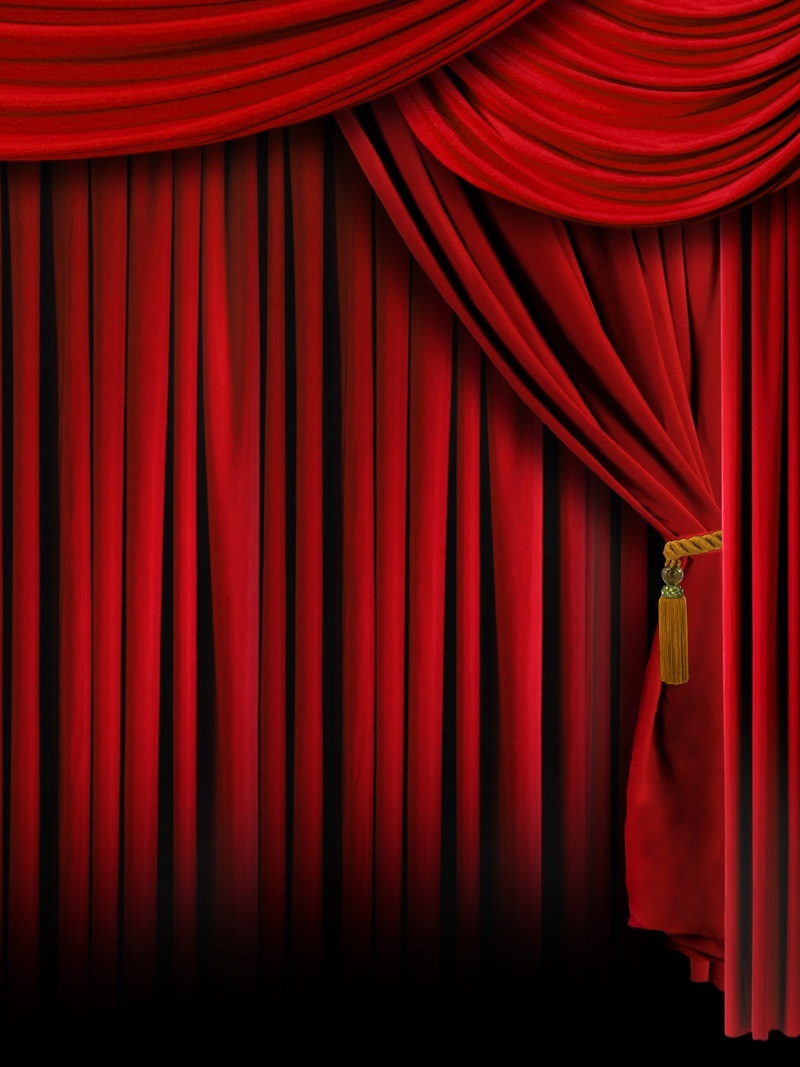 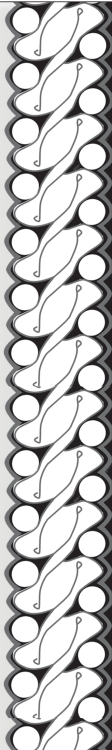 “PENDIDIK DIKATAKAN BERHASIL 
JIKA PESERTA DIDIK MEREKA 
TETAP TERSENYUM DARI AWAL 
HINGGA BERAKHIRNYA 
PROSES PEMBELAJARAN”